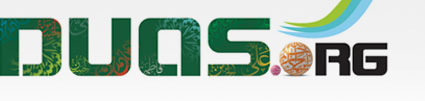 Welcoming the month of Ramadhan
Supplication # 44 – Al Sahifa Al Kamilah Al Sajjadiya

by  Imam Zain Al Abideen (A.S)
For any errors / comments please write to: duas.org@gmail.com
Kindly recite Sūrat al-Fātiḥah for Marhumeen of all those who have worked towards making this small work possible.
Du’a # 44 - Welcoming of the Month of Ramadan
دُعَاؤُهُ لِدُخُوْلِ شَهْرِ رَمَضَانَ
اَللَّهُمَّ صَلِّ عَلَى مُحَمَّدٍ وَ آلِ مُحَمَّد
O' Allāh send Your blessings on Muhammad
and the family of Muhammad.

محمد اور ان کی آل پر رحمت نازل فرما
ऐ अल्लाह मुहम्मद और आले मुहम्मद पर अपनी सलामती रख़
allahumma salli `ala muhammadin wa ali muhammad
Du’a # 44 - Welcoming of the Month of Ramadan
Du’a # 44 - Welcoming of the Month of Ramadan
دُعَاؤُهُ لِدُخُوْلِ شَهْرِ رَمَضَانَ
دُعَاؤُهُ لِدُخُوْلِ شَهْرِ رَمَضَانَ
بِسْمِ اللَّهِ الرَّحْمَٰنِ الرَّحِيمِ
In the Name of Allāh, 
the All-beneficent, the All-merciful.

خدا کے نام سے( شروع کرتا ہوں)جو بڑا مہربا ن نہایت رحم والا ہے
अल्लाह के नाम से जो बड़ा कृपालु और अत्यन्त दयावान हैं।
bi-smi llahi r-rahmani r-rahimi
Du’a # 44 - Welcoming of the Month of Ramadan
Du’a # 44 - Welcoming of the Month of Ramadan
دُعَاؤُهُ لِدُخُوْلِ شَهْرِ رَمَضَانَ
دُعَاؤُهُ لِدُخُوْلِ شَهْرِ رَمَضَانَ
الْحمدُ لِلّهِ الّذِي هدانا لِحمْدِهِ
Praise belongs to Allah who guided us to His praise and placed us among the people of praise,

تمام تعریف اس اللہ کے لیے ہے جس نے اپنی حمد وسپاس کی طرف ہماری رہنمائی کی اور ہمیں حمد گزاروں میں سے قراردیا
तमाम तारीफ़ उस अल्लाह के लिये है जिसने अपनी हम्द व सेपास की तरफ़ हमारी रहनुमाई की और हमें हम्दगुज़ारों में से क़रार दिया
al-hamdu lil-lahil-ladhi hadana liham-dihi wa ja'lana min ah-lih
Du’a # 44 - Welcoming of the Month of Ramadan
Du’a # 44 - Welcoming of the Month of Ramadan
دُعَاؤُهُ لِدُخُوْلِ شَهْرِ رَمَضَانَ
دُعَاؤُهُ لِدُخُوْلِ شَهْرِ رَمَضَانَ
لِنكُون لإحْسانِهِ مِن الشّاكِرِين
that we might be among the thankful for His beneficence and

کہ ہم اس کے احسانات پر شکر کرنے والوں میں محسوب ہوں
ताके हम उसके एहसानात पर शुक्र करने वालों में महसूब हों
linakuna liih-sanihi minash-shakirin
Du’a # 44 - Welcoming of the Month of Ramadan
Du’a # 44 - Welcoming of the Month of Ramadan
دُعَاؤُهُ لِدُخُوْلِ شَهْرِ رَمَضَانَ
دُعَاؤُهُ لِدُخُوْلِ شَهْرِ رَمَضَانَ
ولِيجْزِينا على ذلِك جزاء الْمُحْسِنِين
that He might recompense us for that with the recompense of the good-doers!
اور ہمیں اس شکر کے بدلہ میں نیکو کاروں کا اجر دے
और हमें इस शुक्र के बदले में नेकोकारों का अज्र दे।
wa liaj-ziana `ala dhalika jaza-al-muh-sinin
Du’a # 44 - Welcoming of the Month of Ramadan
Du’a # 44 - Welcoming of the Month of Ramadan
دُعَاؤُهُ لِدُخُوْلِ شَهْرِ رَمَضَانَ
دُعَاؤُهُ لِدُخُوْلِ شَهْرِ رَمَضَانَ
والْحمْدُ لِلّهِ الّذِي
And praise belongs to Allah who


اس اللہ کے لیے حمد ستائش ہے
उस अल्लाह तआला के लिये हम्द
wal-ham-du lil-lahil-ladhi
Du’a # 44 - Welcoming of the Month of Ramadan
Du’a # 44 - Welcoming of the Month of Ramadan
دُعَاؤُهُ لِدُخُوْلِ شَهْرِ رَمَضَانَ
دُعَاؤُهُ لِدُخُوْلِ شَهْرِ رَمَضَانَ
حبانا بِدِينِهِ
showed favor to us through His religion,


جس نے ہمیں اپنا دین عطا کیا
व सताइश है जिसने हमें अपना दीन अता किया
habana bidinih
Du’a # 44 - Welcoming of the Month of Ramadan
Du’a # 44 - Welcoming of the Month of Ramadan
دُعَاؤُهُ لِدُخُوْلِ شَهْرِ رَمَضَانَ
دُعَاؤُهُ لِدُخُوْلِ شَهْرِ رَمَضَانَ
واخْتصّنا بِمِلّتِهِ
singled us out for His creed, and


اور اپنی ملت میں سے قرار دے کر
और अपनी मिल्लत में से क़रार देकर
wakh-tas-sana bimil-latih
Du’a # 44 - Welcoming of the Month of Ramadan
Du’a # 44 - Welcoming of the Month of Ramadan
دُعَاؤُهُ لِدُخُوْلِ شَهْرِ رَمَضَانَ
دُعَاؤُهُ لِدُخُوْلِ شَهْرِ رَمَضَانَ
وسبّلنا فِي سُبُلِ إحْسانِهِ
directed us onto the roads of His beneficence,


امتیاز بخشا اور اپنے لطف واحسان کی راہوں پر چلایا
इम्तियाज़ बख़्शा और अपने लुत्फ़ व एहसान की राहों पर चलाया।
wa sab-balana fi subuli ih-sanih
Du’a # 44 - Welcoming of the Month of Ramadan
Du’a # 44 - Welcoming of the Month of Ramadan
دُعَاؤُهُ لِدُخُوْلِ شَهْرِ رَمَضَانَ
دُعَاؤُهُ لِدُخُوْلِ شَهْرِ رَمَضَانَ
لِنسْلُكها بِمنِّهِ إلى رِضْوانِهِ
in order that through His kindness we might travel upon them to His good pleasure,

تاکہ ہم اس کے فضل وکرم سے ان راستوں پر چل کر اس کی خوشنودی تک پہنچیں
ताके हम उसके फ़ज़्ल व करम से उन रास्तों पर चल कर उसकी ख़ुशनूदी तक पहुंचें।
linas-lukaha biman-nihi ila rid-wanih
Du’a # 44 - Welcoming of the Month of Ramadan
Du’a # 44 - Welcoming of the Month of Ramadan
دُعَاؤُهُ لِدُخُوْلِ شَهْرِ رَمَضَانَ
دُعَاؤُهُ لِدُخُوْلِ شَهْرِ رَمَضَانَ
حمْداً يتقبّلُهُ مِنّا ويرْضى بِهِ عنّا
a praise which He will accept from us and through which He will be pleased with us!

ایسی حمد جسے وہ قبول فرمائے اورجس کی وجہ سے ہم سے وہ راضی ہو جائے ۔
ऐसी हम्द जिसे वह क़ुबूल फ़रमाए और जिसकी वजह से हम से वह राज़ी हो जाएं।
ham-day-yataqab-baluhu min-na wa yar-da bihi `an-na
Du’a # 44 - Welcoming of the Month of Ramadan
Du’a # 44 - Welcoming of the Month of Ramadan
دُعَاؤُهُ لِدُخُوْلِ شَهْرِ رَمَضَانَ
دُعَاؤُهُ لِدُخُوْلِ شَهْرِ رَمَضَانَ
والْحمْدُ لِلّهِ الّذِي جعل مِنْ تِلْك السُّبُلِ شهْرهُ
And praise belongs to Allah who appointed among those roads His month,

تمام تعریف اس اللہ کے لیے ہے جس نے اپنے لطف واحسان کے راستوں میں سے ایک راستہ اپنے مہینہ کو قرار دیا یعنی
तमाम तारीफ़ें उस अल्लाह के लिये है जिसने अपने लुत्फ़ व एहसान के रास्तों में से एक रास्ता अपने महीने को क़रार दिया।
wal-ham-du lil-lahil-ladhi ja'la min til-kas-subuli shah-rah
Du’a # 44 - Welcoming of the Month of Ramadan
Du’a # 44 - Welcoming of the Month of Ramadan
دُعَاؤُهُ لِدُخُوْلِ شَهْرِ رَمَضَانَ
دُعَاؤُهُ لِدُخُوْلِ شَهْرِ رَمَضَانَ
شهْر رمضان
the month of Ramadan,


رمضان کا مہینہ
यानी रमज़ान का महीना,
shah-ra ramadan
Du’a # 44 - Welcoming of the Month of Ramadan
Du’a # 44 - Welcoming of the Month of Ramadan
دُعَاؤُهُ لِدُخُوْلِ شَهْرِ رَمَضَانَ
دُعَاؤُهُ لِدُخُوْلِ شَهْرِ رَمَضَانَ
شهْر الصِّيامِ
the month of fasting,


صیام کا مہینہ
सेयाम का महीना,
shah-ras-siam
Du’a # 44 - Welcoming of the Month of Ramadan
Du’a # 44 - Welcoming of the Month of Ramadan
دُعَاؤُهُ لِدُخُوْلِ شَهْرِ رَمَضَانَ
دُعَاؤُهُ لِدُخُوْلِ شَهْرِ رَمَضَانَ
وشهْر الإسْلامِ
the month of submission,


اسلام کا مہینہ
इस्लाम का महीना,
wa shah-ral-is-lam
Du’a # 44 - Welcoming of the Month of Ramadan
Du’a # 44 - Welcoming of the Month of Ramadan
دُعَاؤُهُ لِدُخُوْلِ شَهْرِ رَمَضَانَ
دُعَاؤُهُ لِدُخُوْلِ شَهْرِ رَمَضَانَ
وشهْر الطّهُورِ
the month of purity,


پاکیزگی کا مہینہ
पाकीज़गी का महीना,
wa shah-rat-tahur
Du’a # 44 - Welcoming of the Month of Ramadan
Du’a # 44 - Welcoming of the Month of Ramadan
دُعَاؤُهُ لِدُخُوْلِ شَهْرِ رَمَضَانَ
دُعَاؤُهُ لِدُخُوْلِ شَهْرِ رَمَضَانَ
وشهْر التّمْحِيصِ
the month of putting to test,


،تصفیہ کا مہینہ
तसफ़ीह और ततहीर का महीना,
wa shahrat-tamhis
Du’a # 44 - Welcoming of the Month of Ramadan
Du’a # 44 - Welcoming of the Month of Ramadan
دُعَاؤُهُ لِدُخُوْلِ شَهْرِ رَمَضَانَ
دُعَاؤُهُ لِدُخُوْلِ شَهْرِ رَمَضَانَ
وشهْر الْقِيامِ
the month of standing in prayer,


عبادت وقیام کا مہینہ
U
इबादत व क़याम का महीना,
wa shah-ral-qiam
Du’a # 44 - Welcoming of the Month of Ramadan
Du’a # 44 - Welcoming of the Month of Ramadan
دُعَاؤُهُ لِدُخُوْلِ شَهْرِ رَمَضَانَ
دُعَاؤُهُ لِدُخُوْلِ شَهْرِ رَمَضَانَ
الّذِي أُنْزِل فِيهِ الْقُرْآنُ هُدًى لِلنّاسِ وبيِّناتٍ مِن الْهُدى والْفُرْقانِ
(in what the Qur'an was sent down as guidance to the people, and as signs of the Guidance and the Separator!)

وہ مہینہ جس میں قرآن نازل ہوا ۔ جو لوگوں کے لیے رہنما ہے
ہدایت اور حق وباطل کے امتیاز کی روشن صداقیتں رکھتا ہے
वह महीना जिसमें क़ुरान नाज़िल हुआ। जो लोगों के लिये रहनुमा है। हिदायत और हक़ व बातिल के इम्तियाज़ की रौशन सदाक़तें रखता है।
(al-ladhi unzila fihil-qur-anu hudana liln-nasi wa bay-yinatim-minal-huda wal-fur-qan)
Du’a # 44 - Welcoming of the Month of Ramadan
Du’a # 44 - Welcoming of the Month of Ramadan
دُعَاؤُهُ لِدُخُوْلِ شَهْرِ رَمَضَانَ
دُعَاؤُهُ لِدُخُوْلِ شَهْرِ رَمَضَانَ
فأبان فضِيلتهُ على سائِرِ الشُّهُورِ بِما جعل لهُ مِن الْحُرُماتِ الْموْفُورةِ والْفضائِلِ الْمشْهُورةِ
He clarified its excellence over other months by the many sacred things and well-known excellencies which He placed therein,
ہدایت اور حق وباطل کے امتیاز کی روشن صداقیتں رکھتا ہے چنانچہ تمام مہینوں پر اس کی فضلیت وبرتری کو آشکارا کیا۔
चुनांचे तमाम महीनों पर इसकी फ़ज़ीलत व बरतरी को आशकारा किया। इन फ़रावां इज़्ज़तों और नुमायां फ़ज़ीलतों की वजह से जो इसके लिये क़रार दीं।
fabana fadilatahu `ala sa-irish-shuhuri bima ja'la lahu minal-hurumatil-maw-furati wal-fada-ilil-mash-hurah
Du’a # 44 - Welcoming of the Month of Ramadan
Du’a # 44 - Welcoming of the Month of Ramadan
دُعَاؤُهُ لِدُخُوْلِ شَهْرِ رَمَضَانَ
دُعَاؤُهُ لِدُخُوْلِ شَهْرِ رَمَضَانَ
فحرّم فِيهِ ما أحلّ فِي غيْرِهِ إعْظاماً
for He made unlawful in it what He declared lawful in others to magnify it,
ان فراواں عزتوں اور نمایاں فضیلتوں کی وجہ سے جو اس کے لیے قرار دیں اوراس کی عظمت کے اظہار کے لۓ جو چیزیں دوسرے مہینوں میں جائز کی تھیں اس میں حرام کر دیں
और इसकी अज़मत के इज़हार के लिये जो चीज़ें दूसरे महीनों में जाएज़ की थें इसमें हराम कर दी
fahar-rama fihi ma ahal-la fi ghay-rihi i`zama
Du’a # 44 - Welcoming of the Month of Ramadan
Du’a # 44 - Welcoming of the Month of Ramadan
دُعَاؤُهُ لِدُخُوْلِ شَهْرِ رَمَضَانَ
دُعَاؤُهُ لِدُخُوْلِ شَهْرِ رَمَضَانَ
وحجر فِيهِ الْمطاعِم والْمشارِب إكْراماً
He prohibited foods and drinks in it to honor it, and

اور اس کے احترام کے پیش نظر کھانے پینے کی چیزوں سے منع کر دیا
और इसके एहतेराम के पेशे नज़र खाने-पीने की चीज़ों से मना कर दिया
wa hajara fihil-matai'ma wal-mashariba ik-rama
Du’a # 44 - Welcoming of the Month of Ramadan
Du’a # 44 - Welcoming of the Month of Ramadan
دُعَاؤُهُ لِدُخُوْلِ شَهْرِ رَمَضَانَ
دُعَاؤُهُ لِدُخُوْلِ شَهْرِ رَمَضَانَ
وجعل لهُ وقْتا بيِّناً
He appointed for it a clear time


اور ایک واضع زمانہ اس کے لیے معین کر دیا
और एक वाज़ेअ ज़माना इसके लिये मुअय्यन कर दिया।
wa ja'la lahu waq-ta bayyina
Du’a # 44 - Welcoming of the Month of Ramadan
Du’a # 44 - Welcoming of the Month of Ramadan
دُعَاؤُهُ لِدُخُوْلِ شَهْرِ رَمَضَانَ
دُعَاؤُهُ لِدُخُوْلِ شَهْرِ رَمَضَانَ
لا يُجِيزُ جلّ وعزّ أنْ يُقدّم قبْلهُ
which He (majestic and mighty is He) allows not to be set forward and

خدائے بزرگ وبرتر یہ اجازت نہیں دیتا کہ اسے اس کے معینہ وقت سے آگے بڑھا دیا جائے
ख़ुदाए बुज़ुर्ग व बरतर यह इजाज़त नहीं देता के इसे उसके मुअय्यना वक़्त से आगे बढ़ाया जाए
la yujizu jal-la wa `az-za ay-yuqad-dama qab-lah
Du’a # 44 - Welcoming of the Month of Ramadan
Du’a # 44 - Welcoming of the Month of Ramadan
دُعَاؤُهُ لِدُخُوْلِ شَهْرِ رَمَضَانَ
دُعَاؤُهُ لِدُخُوْلِ شَهْرِ رَمَضَانَ
ولا يقْبلُ أنْ يُؤخّر عنْهُ
accepts not to be placed behind.


اور نہ یہ قبول کرتا ہے کہ اس سے مؤخر کر دیا جائے
और न क़ुबूल करता है के इससे मोहर कर दिया जाए।
wa la yaq-balu ay-yu-akh-khara `an-h
Du’a # 44 - Welcoming of the Month of Ramadan
Du’a # 44 - Welcoming of the Month of Ramadan
دُعَاؤُهُ لِدُخُوْلِ شَهْرِ رَمَضَانَ
دُعَاؤُهُ لِدُخُوْلِ شَهْرِ رَمَضَانَ
ثُمّ فضّل ليْلةً واحِدةً مِنْ ليالِيهِ على ليالِي ألْفِ شهْرٍ وسمّاها ليْلة الْقدْرِ
Then He made one of its nights surpass the nights of a thousand months and named it the Night of Decree;
پھر اس نے اس کی ایک رات کو ہزار مہینوں کی راتوں کو عبور کردیا اور اس کو رات کا حکم نام دیا۔
फिर यह के इसकी रातों में से एक रात को हज़ार महीनों की रातों नी फज़ीलत दी और इसका नाम शबे क़द्र रखा।
thumma faddala laylataw-wahidatam-mil-layalihi `ala layali al-fi shah-riw-wa sam-maha laylatal-qad-r
Du’a # 44 - Welcoming of the Month of Ramadan
Du’a # 44 - Welcoming of the Month of Ramadan
دُعَاؤُهُ لِدُخُوْلِ شَهْرِ رَمَضَانَ
دُعَاؤُهُ لِدُخُوْلِ شَهْرِ رَمَضَانَ
تنزّلُ الْملائِكةُ والرُّوحُ فِيها بِإذْنِ ربّهِمْ مِنْ كُلِّ أمْرٍ
(in it the angels and the Spirit descend by the leave of their Lord upon every command),

(اس میں فرشتے اور روح ہر حکم پر اپنے پروردگار کی اجازت سے نازل ہوتے ہیں) ،
इस रात में फ़रिश्ते और रूह अलक़ुद्स हर उस अम्र के साथ जो उसका क़तई फ़ैसला होता है।
(tanazzalul-mala-ikatu war-ruhu fiha biidh-ni rab-bhim min kul-li am-rin)
Du’a # 44 - Welcoming of the Month of Ramadan
Du’a # 44 - Welcoming of the Month of Ramadan
دُعَاؤُهُ لِدُخُوْلِ شَهْرِ رَمَضَانَ
دُعَاؤُهُ لِدُخُوْلِ شَهْرِ رَمَضَانَ
سلامٌ دائِمُ الْبركةِ إلى طُلُوعِ الْفجْرِ على منْ يشاءُ مِنْ عِبادِهِ بِما أحْكم مِنْ قضائِهِ
a peace constant in blessings until the rising of the dawn upon whomsoever He will of His servants according to the decision He has made firm.

ایک صلح رحمت میں جو طلوع فجر تک طلوع ہونے تک اپنے بندوں میں سے جس کے چاہے اس فیصلے کے مطابق جس نے اس کو قائم کیا ہے۔
इसके बन्दों में से जिसपर वह चाहता है नाज़िल होते हैं। वोह रात सरासर सलामती की रात है जिसकी बरकते तुलूए फ़ज्र तक दाएम व बरक़रार है।
salamun da-imul-barakati ila tului'l-faj-ri `ala may-yasha-u min i'badihi bima ah-kama min qada-ih
Du’a # 44 - Welcoming of the Month of Ramadan
Du’a # 44 - Welcoming of the Month of Ramadan
دُعَاؤُهُ لِدُخُوْلِ شَهْرِ رَمَضَانَ
دُعَاؤُهُ لِدُخُوْلِ شَهْرِ رَمَضَانَ
اللّهُمّ صلِّ على مُحمّدٍ وآلِهِ
O Allah, bless Muhammad and his Household,


اے اللہ! رحمت نازل فرمہ محمد (ص) اور ان کے آل (ع) پر
ऐ अल्लाह! मोहम्मद (स0)और उनकी आल (अ0) पर रहमत नाज़िल फ़रमा
allahumma salli `ala muham-madiw-wa alih
Du’a # 44 - Welcoming of the Month of Ramadan
Du’a # 44 - Welcoming of the Month of Ramadan
دُعَاؤُهُ لِدُخُوْلِ شَهْرِ رَمَضَانَ
دُعَاؤُهُ لِدُخُوْلِ شَهْرِ رَمَضَانَ
وألْهِمْنا معْرِفة فضْلِهِ
inspire us with knowledge of its excellence,


ہمیں اس کی برتری کے علم کے ساتھ تحریک دیں ،
और हमें हिदायत फ़रमा के हम इस महीने के फ़ज़्ल व शरफ़ को पहचानें,
wa al-him-na ma'-rifata fad-lih
Du’a # 44 - Welcoming of the Month of Ramadan
Du’a # 44 - Welcoming of the Month of Ramadan
دُعَاؤُهُ لِدُخُوْلِ شَهْرِ رَمَضَانَ
دُعَاؤُهُ لِدُخُوْلِ شَهْرِ رَمَضَانَ
وإجْلال حُرْمتِهِ
veneration of its inviolability, and


اس کے ناقابل تسخیر ہونے کی پوجا ، اور
इसकी इज़्ज़त व हुरमत को बलन्द जानें
wa ij-lala hur-matih
Du’a # 44 - Welcoming of the Month of Ramadan
Du’a # 44 - Welcoming of the Month of Ramadan
دُعَاؤُهُ لِدُخُوْلِ شَهْرِ رَمَضَانَ
دُعَاؤُهُ لِدُخُوْلِ شَهْرِ رَمَضَانَ
والتّحفُّظ مِمّا حظرْت فِيهِ
caution against what You have forbidden within it,


احتیاط سے جو تم نے اس میں منع کیا ہے ،
और इसमें इन चीज़ों से जिनसे तूने मना किया है इज्तेनाब करें
wat-tahaf-fuza mim-ma hazar-ta fih
Du’a # 44 - Welcoming of the Month of Ramadan
Du’a # 44 - Welcoming of the Month of Ramadan
دُعَاؤُهُ لِدُخُوْلِ شَهْرِ رَمَضَانَ
دُعَاؤُهُ لِدُخُوْلِ شَهْرِ رَمَضَانَ
وأعِنّا على صِيامِهِ بِكفِّ الْجوارِحِ عنْ معاصِيك واسْتِعْمالِها فِيهِ بِما يُرْضِيك
and help us to fast in it by our restraining our limbs from acts of disobedience toward You and our employing them in that which pleases You,

اور اپنے اعضاء کو آپ کی نافرمانی کے کاموں سے روکنے اور جس چیز سے آپ کو راضی ہوتا ہے اس میں ملازمت کرکے ہم اس میں روزہ رکھنے میں مدد کریں۔
और इसके रोज़े रखने में हमारे आज़ा को नाफ़रमानियों से रोकने और कामों में मसरूफ रखने से जो तेरी ख़ुशनूदी का बाएस हों हमारी एआनत फ़रमा,
wa ai'n-na `ala siamihi bikaf-fil-jawarihi `am-ma'asika was-ti`maliha fihi bima yur-dik
Du’a # 44 - Welcoming of the Month of Ramadan
Du’a # 44 - Welcoming of the Month of Ramadan
دُعَاؤُهُ لِدُخُوْلِ شَهْرِ رَمَضَانَ
دُعَاؤُهُ لِدُخُوْلِ شَهْرِ رَمَضَانَ
حتّى لا نُصْغِي بِأسْماعِنا إلى لغْوٍ
so that we lend not our ears to idle talk and


تاکہ ہم اپنے کانوں کو بیکار باتوں پر قرض نہ دیں اور
ताके हम न बेहूदा बातों की तरफ़ कान लगाएं
hatta la nus-ghia bi s-mai'na ila lagh-w
Du’a # 44 - Welcoming of the Month of Ramadan
Du’a # 44 - Welcoming of the Month of Ramadan
دُعَاؤُهُ لِدُخُوْلِ شَهْرِ رَمَضَانَ
دُعَاؤُهُ لِدُخُوْلِ شَهْرِ رَمَضَانَ
ولا نُسْرِع بِأبْصارِنا إلى لهْوٍ
hurry not with our eyes to diversion,


جلدی سے ہماری نظروں سے ہٹنا نہیں ،
न फ़िज़ूल ख़र्ची की तरफ़ बे महाबा निगाहें उठाएं,
wa la nus-ri`a bi b-sarina ila lah-w
Du’a # 44 - Welcoming of the Month of Ramadan
Du’a # 44 - Welcoming of the Month of Ramadan
دُعَاؤُهُ لِدُخُوْلِ شَهْرِ رَمَضَانَ
دُعَاؤُهُ لِدُخُوْلِ شَهْرِ رَمَضَانَ
وحتّى لا نبْسُط أيْدِينا إلى محْظُورٍ
we stretch not our hands toward the forbidden and

ہم حرام اور کی طرف اپنے ہاتھ نہیں بڑھاتے ہیں
न हराम की तरफ़ हाथ बढ़ाएं
wa hat-ta la nab-suta ay-diana ila mah-zur
Du’a # 44 - Welcoming of the Month of Ramadan
Du’a # 44 - Welcoming of the Month of Ramadan
دُعَاؤُهُ لِدُخُوْلِ شَهْرِ رَمَضَانَ
دُعَاؤُهُ لِدُخُوْلِ شَهْرِ رَمَضَانَ
ولا نخْطُو بِأقْدامِنا إلى محْجُورٍ
stride not with our feet toward the prohibited,


ہمارے پیروں سے ممنوع کی طرف قدم نہ بڑھائیں ،
न अम्रे ममनूअ की तरफ़ पेश क़दमी करें
wa la nakh-tu bi q-damina ila mah-jur
Du’a # 44 - Welcoming of the Month of Ramadan
Du’a # 44 - Welcoming of the Month of Ramadan
دُعَاؤُهُ لِدُخُوْلِ شَهْرِ رَمَضَانَ
دُعَاؤُهُ لِدُخُوْلِ شَهْرِ رَمَضَانَ
وحتّى لا تعِي بُطُونُنا إلاَّ ما أحْللْت
our bellies hold only what You have made lawful and

ہمارے پیٹ میں صرف وہی ہے جو آپ نے حلال کیا ہے
न तेरी हलाल की हुई चीज़ों के अलावा किसी चीज़ को हमारे शिकम क़ुबूल करें
wa hat-ta la tae’ea butununa il-la ma ah-lal-t
Du’a # 44 - Welcoming of the Month of Ramadan
Du’a # 44 - Welcoming of the Month of Ramadan
دُعَاؤُهُ لِدُخُوْلِ شَهْرِ رَمَضَانَ
دُعَاؤُهُ لِدُخُوْلِ شَهْرِ رَمَضَانَ
ولا تنْطِق ألْسِنتُنا إلاَّ بِما مثّلْت
our tongues speak only what You have exemplified,

ہماری زبانیں صرف وہی بولتی ہیں جس کی آپ نے مثال دی ہے ،
और न तेरी बयान की हुई बातों के सिवा हमारी ज़बानें गोया हों।
wa la tantiqa al-sinatuna il-la bima math-thal-t
Du’a # 44 - Welcoming of the Month of Ramadan
Du’a # 44 - Welcoming of the Month of Ramadan
دُعَاؤُهُ لِدُخُوْلِ شَهْرِ رَمَضَانَ
دُعَاؤُهُ لِدُخُوْلِ شَهْرِ رَمَضَانَ
ولا نتكلّف إلاَّ ما يُدْنِي مِنْ ثوابِك
we undertake nothing but what brings close to Your reward and

ہم اس کے سوا کچھ نہیں کرتے جو آپ کے اجر کو قریب کرتا ہے اور
सिर्फ़ उन चीज़ों के बजा लाने का बार उठाएं जो तेरे सवाब से क़रीब करें
wa la natakal-lafa il-la ma yud-ni min thawabik
Du’a # 44 - Welcoming of the Month of Ramadan
Du’a # 44 - Welcoming of the Month of Ramadan
دُعَاؤُهُ لِدُخُوْلِ شَهْرِ رَمَضَانَ
دُعَاؤُهُ لِدُخُوْلِ شَهْرِ رَمَضَانَ
ولا نتعاطى إلاَّ الّذِي يقِي مِنْ عِقابِك
pursue nothing but what protects from Your punishment!

کسی چیز کے پیچھے نہ چلو جس سے تمہارے عذاب سے بچ جائے!
और सिर्फ़ उन कामों को अन्जाम दें जो तेरे अज़ाब से बचा ले जाएं
wa la nata'ata il-lal-ladhi yaqi min i'qabik
Du’a # 44 - Welcoming of the Month of Ramadan
Du’a # 44 - Welcoming of the Month of Ramadan
دُعَاؤُهُ لِدُخُوْلِ شَهْرِ رَمَضَانَ
دُعَاؤُهُ لِدُخُوْلِ شَهْرِ رَمَضَانَ
ثُمّ خلِّصْ ذلِك كُلّهُ مِنْ
Then rid all of that from


پھر اس سب کو چھٹکارا دیں
फिर उन तमाम आमाल को
thum-ma khal-lis dhalika kul-lahu min
Du’a # 44 - Welcoming of the Month of Ramadan
Du’a # 44 - Welcoming of the Month of Ramadan
دُعَاؤُهُ لِدُخُوْلِ شَهْرِ رَمَضَانَ
دُعَاؤُهُ لِدُخُوْلِ شَهْرِ رَمَضَانَ
رِياءِ الْمُرائِين
the false show of the false showers and


منافقین کی منافقت
रियाकारों की रियाकारी
ria-il-mura-in
Du’a # 44 - Welcoming of the Month of Ramadan
Du’a # 44 - Welcoming of the Month of Ramadan
دُعَاؤُهُ لِدُخُوْلِ شَهْرِ رَمَضَانَ
دُعَاؤُهُ لِدُخُوْلِ شَهْرِ رَمَضَانَ
وسُمْعةِ الْمُسْمِعِين
the fame seeking of the fame seekers,


شہرت کے متلاشیوں کی تلاش ،
और शोहरत पसन्दों की शोहरत पसन्दी से
wa sum-`atil-mus-mie’en
Du’a # 44 - Welcoming of the Month of Ramadan
Du’a # 44 - Welcoming of the Month of Ramadan
دُعَاؤُهُ لِدُخُوْلِ شَهْرِ رَمَضَانَ
دُعَاؤُهُ لِدُخُوْلِ شَهْرِ رَمَضَانَ
لا نُشْرِكُ فِيهِ أحداً دُونك
lest we associate therein anything with You or


ایسا نہ ہو کہ ہم اس میں کچھ بھی آپ کے ساتھ شریک کریں
पाक कर दे इस तरह के तेरे अलावा किसी को इनमें शरीक न करें
la nush-riku fihi ahadana dunak
Du’a # 44 - Welcoming of the Month of Ramadan
Du’a # 44 - Welcoming of the Month of Ramadan
دُعَاؤُهُ لِدُخُوْلِ شَهْرِ رَمَضَانَ
دُعَاؤُهُ لِدُخُوْلِ شَهْرِ رَمَضَانَ
ولا نبْتغِي بِهِ مُراداً سِواك
seek therein any object of desire but You!


اس میں تمھارے سوا کسی اور چیز کی طلب کرو۔
और तेरे सिवा किसी से कोई मतलब न रखें।
wa la nab-taghi bihi muradana siwak
Du’a # 44 - Welcoming of the Month of Ramadan
Du’a # 44 - Welcoming of the Month of Ramadan
دُعَاؤُهُ لِدُخُوْلِ شَهْرِ رَمَضَانَ
دُعَاؤُهُ لِدُخُوْلِ شَهْرِ رَمَضَانَ
اللّهُمّ صلِّ على مُحمّدٍ وآلِهِ
O Allah, bless Muhammad and his Household,


اے اللہ! رحمت نازل فرمہ محمد (ص) اور ان  کے آل (ع) پر
ऐ अल्लाह! मोहम्मद (स0) और उनकी आल (अ0) पर रहमत नाज़िल फ़रमा
allahumma salli `ala muham-madiw-wa alih
Du’a # 44 - Welcoming of the Month of Ramadan
Du’a # 44 - Welcoming of the Month of Ramadan
دُعَاؤُهُ لِدُخُوْلِ شَهْرِ رَمَضَانَ
دُعَاؤُهُ لِدُخُوْلِ شَهْرِ رَمَضَانَ
وقِفْنا فِيهِ على مواقِيتِ الصّلواتِ الْخمْسِ
in it make us attend to the appointed moments of the five prayers within

اس میں ہمیں پانچ نمازوں کے مقررہ لمحوں میں حاضر ہوجائیں
और हमें इसमें नमाज़हाए पन्जगाना के औक़ात से इन हुदूद के साथ
wa qif-na fihi `ala mawaqitis-salawatil-khamsi
Du’a # 44 - Welcoming of the Month of Ramadan
Du’a # 44 - Welcoming of the Month of Ramadan
دُعَاؤُهُ لِدُخُوْلِ شَهْرِ رَمَضَانَ
دُعَاؤُهُ لِدُخُوْلِ شَهْرِ رَمَضَانَ
بِحُدُودِها الّتِي حدّدْت
the bounds You have set,


آپ نے جو حد مقرر کی ہے ،
जो तूने मुअय्यन किये हैं
bihududihal-lati haddadta
Du’a # 44 - Welcoming of the Month of Ramadan
Du’a # 44 - Welcoming of the Month of Ramadan
دُعَاؤُهُ لِدُخُوْلِ شَهْرِ رَمَضَانَ
دُعَاؤُهُ لِدُخُوْلِ شَهْرِ رَمَضَانَ
وفُرُوضِها الّتِي فرضْت
the obligations You have decreed,


آپ نے جس ذمہ داریوں کا فیصلہ کیا ہے ،
और उन वाजेबात के साथ
wa furudihal-lati farad-t
Du’a # 44 - Welcoming of the Month of Ramadan
Du’a # 44 - Welcoming of the Month of Ramadan
دُعَاؤُهُ لِدُخُوْلِ شَهْرِ رَمَضَانَ
دُعَاؤُهُ لِدُخُوْلِ شَهْرِ رَمَضَانَ
ووظائِفِها الّتِي وظّفْت
the duties You have assigned, and


آپ نے جو فرائض تفویض کیے ہیں ، اور
जो तूने क़रार दिये हैं
wa waza-ifihal-lati waz-zaf-t
Du’a # 44 - Welcoming of the Month of Ramadan
Du’a # 44 - Welcoming of the Month of Ramadan
دُعَاؤُهُ لِدُخُوْلِ شَهْرِ رَمَضَانَ
دُعَاؤُهُ لِدُخُوْلِ شَهْرِ رَمَضَانَ
وأوْقاتِها الّتِي وقّتّ
the times You have specified; and


اوقات جو آپ نے بیان کیا ہے۔ اور
और उन लम्हात के साथ
wa aw-qatihal-lati waq-qat
Du’a # 44 - Welcoming of the Month of Ramadan
Du’a # 44 - Welcoming of the Month of Ramadan
دُعَاؤُهُ لِدُخُوْلِ شَهْرِ رَمَضَانَ
دُعَاؤُهُ لِدُخُوْلِ شَهْرِ رَمَضَانَ
وأنْزِلْنا فِيها منْزِلة
in the prayers make us alight in the station of


اور ہمیں وہاں اتارا گیا
जो तूने मुक़र्रर किये हैं
wa anzil-na fiha manzilata
Du’a # 44 - Welcoming of the Month of Ramadan
Du’a # 44 - Welcoming of the Month of Ramadan
دُعَاؤُهُ لِدُخُوْلِ شَهْرِ رَمَضَانَ
دُعَاؤُهُ لِدُخُوْلِ شَهْرِ رَمَضَانَ
الْمُصِيبِين لِمنازِلِها
the keepers of their stations,

ہمیں ان نمازوں میں ان لوگوں کے مرتبہ پر فائز کر جو ان نمازوں کے درجات عالیہ حاصل کرنے والے
आगाह फ़रमा
al-musibina limanaziliha
Du’a # 44 - Welcoming of the Month of Ramadan
Du’a # 44 - Welcoming of the Month of Ramadan
دُعَاؤُهُ لِدُخُوْلِ شَهْرِ رَمَضَانَ
دُعَاؤُهُ لِدُخُوْلِ شَهْرِ رَمَضَانَ
الْحافِظِين لأرْكانِها
the guardians of their pillars,

اپنے ستونوں کے نگہبان
और हमें उन नमाज़ों में उन लोगों के मरतबे पर फ़ाएज़ कर जो
al-hafizina liar-kaniha
Du’a # 44 - Welcoming of the Month of Ramadan
Du’a # 44 - Welcoming of the Month of Ramadan
دُعَاؤُهُ لِدُخُوْلِ شَهْرِ رَمَضَانَ
دُعَاؤُهُ لِدُخُوْلِ شَهْرِ رَمَضَانَ
الْمُؤدِّين لها فِي أوْقاتِها
their performers in their times,

اپنے اوقات میں اداکار
इन नमाज़ों के दरजाते आलिया हासिल करने वाले, इनके वाजेबात की निगेहदाश्त करने वाले
al-mu-ad-dina laha fi aw-qatiha `ala
Du’a # 44 - Welcoming of the Month of Ramadan
Du’a # 44 - Welcoming of the Month of Ramadan
دُعَاؤُهُ لِدُخُوْلِ شَهْرِ رَمَضَانَ
دُعَاؤُهُ لِدُخُوْلِ شَهْرِ رَمَضَانَ
على ما سنّهُ عبْدُك ورسُولُك صلواتُك عليْهِ وآلِهِ فِي رُكُوعِها وسُجُودِها وجمِيعِ فواضِلِها على
as Your servant and Your messenger set down in his Sunnah (Your blessings be upon him and his Household) in their bowings, their prostrations, and all their excellent acts,
ان کے واجبات کی نگہداشت کرنے والے اور انہیں ان کے اوقات میں اسی طریقہ پر جو تیرے عبد خاص اور رسول صلی اللہ علیہ وآلہ وسلم نے رکوع وسجود اور ان کے تمام فضلیت وبرتری کے پہلوؤں میں جاری کیا تھا
और उन्हें इनके औक़ात में इसी तरीक़े पर जो तेरे अब्दे ख़ास और रसूल सल्लल्लाहो अलैह वालेही वसल्लम ने रूकूअ व सुजूद और उनके तमाम फ़ज़ीलत व बरतरी के पहलुओं में जारी किया था,
ma san-nahu `ab-duka wa rasuluka salawatuka `alay-hi wa alihi fi rukui'ha wasujudiha wa jamii' fawadiliha `ala
Du’a # 44 - Welcoming of the Month of Ramadan
Du’a # 44 - Welcoming of the Month of Ramadan
دُعَاؤُهُ لِدُخُوْلِ شَهْرِ رَمَضَانَ
دُعَاؤُهُ لِدُخُوْلِ شَهْرِ رَمَضَانَ
أتمِّ الطّهُورِ وأسْبغِهِ
with the most complete and ample ritual purity and

انتہائی مکمل اور کافی حد تک خالصتا کے ساتھ
कामिल और पूरी पाकीज़गी
atam-mit-tahuri wa as-baghih
Du’a # 44 - Welcoming of the Month of Ramadan
Du’a # 44 - Welcoming of the Month of Ramadan
دُعَاؤُهُ لِدُخُوْلِ شَهْرِ رَمَضَانَ
دُعَاؤُهُ لِدُخُوْلِ شَهْرِ رَمَضَانَ
وأبْينِ الْخُشُوعِ وأبْلغِهِ
the most evident and intense humility!


سب سے واضح اور شدید عاجزی
और नुमायां व मुकम्मल ख़ुशू व फ़रवतनी के साथ अदा करने वाले हैं।
wa ab-yanil-khushui' wa ab-laghih
Du’a # 44 - Welcoming of the Month of Ramadan
Du’a # 44 - Welcoming of the Month of Ramadan
دُعَاؤُهُ لِدُخُوْلِ شَهْرِ رَمَضَانَ
دُعَاؤُهُ لِدُخُوْلِ شَهْرِ رَمَضَانَ
ووفِّقْنا فِيهِ
Give us success in this month to


اس مہینے میں ہمیں کامیابی دیں
और हमें इस महीने में तौफ़ीक़ दे
wa waf-fiq-na fih
Du’a # 44 - Welcoming of the Month of Ramadan
Du’a # 44 - Welcoming of the Month of Ramadan
دُعَاؤُهُ لِدُخُوْلِ شَهْرِ رَمَضَانَ
دُعَاؤُهُ لِدُخُوْلِ شَهْرِ رَمَضَانَ
لأنْ نصِل أرْحامنا بِالْبِرِّ والصِّلةِ
tighten our bonds of kin with devotion and gifts,


اپنے رشتے کو عقیدت اور تحائف سے مضبوط کر
के नेकी व एहसान के ज़रिये अज़ीज़ों के साथ सिलाए रहमी और इनआम
lian-nasila ar-hamana bil-bir-ri was-silah
Du’a # 44 - Welcoming of the Month of Ramadan
Du’a # 44 - Welcoming of the Month of Ramadan
دُعَاؤُهُ لِدُخُوْلِ شَهْرِ رَمَضَانَ
دُعَاؤُهُ لِدُخُوْلِ شَهْرِ رَمَضَانَ
وأنْ نتعاهد جِيراننا بِالإفْضالِ والْعطِيّةِ
attend to our neighbors with bestowal and giving,


انعام وبخشش سے ہمسایوں کی خبر گیری کریں
व बख़्शिश से हमसायों की ख़बरगीरी करें
wa an-nata'ahada jiranana bil-if-dali wal-`ati-yah
Du’a # 44 - Welcoming of the Month of Ramadan
Du’a # 44 - Welcoming of the Month of Ramadan
دُعَاؤُهُ لِدُخُوْلِ شَهْرِ رَمَضَانَ
دُعَاؤُهُ لِدُخُوْلِ شَهْرِ رَمَضَانَ
وأنْ نُخلِّص أمْوالنا مِن التّبِعاتِ
rid our possessions from claims,


اور اپنے اموال کو مظلوموں سے پاک وصاف کریں
और अपने अमवाल को मज़लूमों से
wa an-nukhal-lisa am-walana minat-tabi`at
Du’a # 44 - Welcoming of the Month of Ramadan
Du’a # 44 - Welcoming of the Month of Ramadan
دُعَاؤُهُ لِدُخُوْلِ شَهْرِ رَمَضَانَ
دُعَاؤُهُ لِدُخُوْلِ شَهْرِ رَمَضَانَ
وأنْ نُطهِّرها بِإخْراجِ الزّكواتِ
purify them through paying the alms,


ورزکوة دے کر انہیں پاکیزہ وطیب بنا لیں
पाक व साफ़ करें और ज़कात देकर उन्हें पाकीज़ा तय्यब बना लें
wa an-nutah-hiraha biikh-rajiz-zakawat
Du’a # 44 - Welcoming of the Month of Ramadan
Du’a # 44 - Welcoming of the Month of Ramadan
دُعَاؤُهُ لِدُخُوْلِ شَهْرِ رَمَضَانَ
دُعَاؤُهُ لِدُخُوْلِ شَهْرِ رَمَضَانَ
وأنْ نُراجِع منْ هاجرنا
go back to him who has gone far from us,


اور یہ کہ جو ہم سے علیحدگی اختیار کرے
और यह के जो हमसे अलाहेदगी इख़्तियार करे उसकी तरफ़ दस्ते मसालेहत बढ़ाएं,
wa an-nuraji`a man hajarana
Du’a # 44 - Welcoming of the Month of Ramadan
Du’a # 44 - Welcoming of the Month of Ramadan
دُعَاؤُهُ لِدُخُوْلِ شَهْرِ رَمَضَانَ
دُعَاؤُهُ لِدُخُوْلِ شَهْرِ رَمَضَانَ
وأنْ نُنْصِف منْ ظلمنا
treat justly him who has wronged us,


اس کی طرف دست مصالحت بڑھا ئیں،
जो हम पर ज़ुल्म करे उस से इन्साफ़ बरतें
wa an-nunsifa man zalamana
Du’a # 44 - Welcoming of the Month of Ramadan
Du’a # 44 - Welcoming of the Month of Ramadan
دُعَاؤُهُ لِدُخُوْلِ شَهْرِ رَمَضَانَ
دُعَاؤُهُ لِدُخُوْلِ شَهْرِ رَمَضَانَ
وأنْ نُسالِم منْ عادانا
make peace with him who shows enmity toward us

جو ہم پر ظلم کرے اس سے انصاف برتیں
जो हमसे दुश्मनी करे उससे सुलह व सफ़ाई करें
wa an-nusalima man `adana
Du’a # 44 - Welcoming of the Month of Ramadan
Du’a # 44 - Welcoming of the Month of Ramadan
دُعَاؤُهُ لِدُخُوْلِ شَهْرِ رَمَضَانَ
دُعَاؤُهُ لِدُخُوْلِ شَهْرِ رَمَضَانَ
حاشا منْ عُودِي فِيك ولك
(except him who is regarded as an enemy in You and for You, for he is
جو ہم سے دشمنی کرے اس سے صلح وصفائی کریںU
सिवाए उसके जिससे तेरे लिये और तेरी ख़ातिर दुश्मनी की गयी हो।
hasha man `uwdia fika wa lak
Du’a # 44 - Welcoming of the Month of Ramadan
Du’a # 44 - Welcoming of the Month of Ramadan
دُعَاؤُهُ لِدُخُوْلِ شَهْرِ رَمَضَانَ
دُعَاؤُهُ لِدُخُوْلِ شَهْرِ رَمَضَانَ
فإنّهُ الْعدُوُّ الّذِي لا نُوالِيهِ
the enemy whom we will not befriend,
Uسوائے اس کے جس سے تیرے لیے اور تیری خاطر دشمنی کی گئی ہو
क्योंके वह ऐसा दुश्मन है जिसे हम दोस्त नहीं रख सकते
fa innahu al-`adu-wul-ladhi la nuwalih
Du’a # 44 - Welcoming of the Month of Ramadan
Du’a # 44 - Welcoming of the Month of Ramadan
دُعَاؤُهُ لِدُخُوْلِ شَهْرِ رَمَضَانَ
دُعَاؤُهُ لِدُخُوْلِ شَهْرِ رَمَضَانَ
والْحِزْبُ الّذِي لا نُصافِيهِ
the party whom we will not hold dear), and


کیونکہ وہ ایسا دشمن ہے
और ऐसे गिरोह का (फ़र्द) है जिससे हम साफ़ नहीं हो सकते।
wal-hiz-bul-ladhi la nusafih
Du’a # 44 - Welcoming of the Month of Ramadan
دُعَاؤُهُ لِدُخُوْلِ شَهْرِ رَمَضَانَ
وأنْ نتقرّب إليْك فِيهِ مِن الأعْمالِ الزّاكِيةِ بِما تُطهِّرُنا بِهِ مِن الذُّنُوبِ
seek nearness to You through blameless works which will purify us from sins and

جسے ہم دوست نہیں رکھ سکتے اور ایسے گروہ کا (فرد) ہے جس سے ہم صاف نہیں ہو سکتے
और हमें इस महीने में ऐसे पाक व पाकीज़ा आमाल के वसीले से तक़र्रूब हासिल करने की तौफ़ीक़ दे
wa an-nataqar-raba ilay-ka fihi minal-a'-maliz-zakiati bima tutah-hiruna bihi minadh-dhunub
Du’a # 44 - Welcoming of the Month of Ramadan
Du’a # 44 - Welcoming of the Month of Ramadan
دُعَاؤُهُ لِدُخُوْلِ شَهْرِ رَمَضَانَ
دُعَاؤُهُ لِدُخُوْلِ شَهْرِ رَمَضَانَ
وتعْصِمُنا فِيهِ مِمّا نسْتأْنِفُ مِن الْعُيُوبِ
preserve us from renewing faults,

اور ہمیں اس مہینہ میں ایسے پاک وپاکیزہ اعمال کے وسیلہ سے تقرب حاصل کرنے کی توفیق دے
जिनके ज़रिये तू हमें गुनाहों से पाक कर दे और अज़ सरे नौ बुराइयों के इरतेकाब से बचा ले जाए।
wa ta'-simuna fihi mim-ma nas-ta-nifu minal-`uyub
Du’a # 44 - Welcoming of the Month of Ramadan
Du’a # 44 - Welcoming of the Month of Ramadan
دُعَاؤُهُ لِدُخُوْلِ شَهْرِ رَمَضَانَ
دُعَاؤُهُ لِدُخُوْلِ شَهْرِ رَمَضَانَ
حتّى لا يُورِد عليْك أحدٌ مِنْ ملائِكتِك إلاّ دُون ما نُورِدُ مِنْ أبْوابِ الطّاعةِ لك وأنْواعِ الْقُرْبةِ إليْك
so that none of Your angels will bring for You the kinds of obedience and sorts of nearness-seeking unless they be less than what we bring!
جن کے ذریعہ تو ہمیں گناہوں سے پاک کر دے اور از سر نو برائیوں کے ارتکاب سے بچا لے جائے، یہاں تک کہ فرشتے تیری بارگاہ میں جو اعمال نامے پیش کریں وہ ہماری ہر قسم کی اطاعتوں اور ہر نوع کی عبادت کے مقابلہ میں سبک ہوں۔
यहां तक के फ़रिश्ते तेरे तेरी बारगाह में जो आमाल नामे पेश करें वह हमारी हर क़िस्म की इताअतों और हर नौअ की इबादत के मुक़ाबले में सुबुक हों।
hatta la yurida `alay-ka ahadum-mim-mala-ikatika il-la duna ma nuridu min ab-wabit-ta'ti laka wa anwai'l-qur-bati ilayka
Du’a # 44 - Welcoming of the Month of Ramadan
Du’a # 44 - Welcoming of the Month of Ramadan
دُعَاؤُهُ لِدُخُوْلِ شَهْرِ رَمَضَانَ
دُعَاؤُهُ لِدُخُوْلِ شَهْرِ رَمَضَانَ
اللّهُمّ إنِّي أسْألُك
O Allah, I ask You


اے اللہ ! میں تجھ سے
ऐ अल्लाह मैं तुझसे
allahumma inni as-aluka
Du’a # 44 - Welcoming of the Month of Ramadan
Du’a # 44 - Welcoming of the Month of Ramadan
دُعَاؤُهُ لِدُخُوْلِ شَهْرِ رَمَضَانَ
دُعَاؤُهُ لِدُخُوْلِ شَهْرِ رَمَضَانَ
بِحقِّ هذا الشّهْرِ
by the right of this month


اس مہینہ کے حق وحرمت
इस महीने के हक़
bihaq-qi hadhash-shah-r
Du’a # 44 - Welcoming of the Month of Ramadan
Du’a # 44 - Welcoming of the Month of Ramadan
دُعَاؤُهُ لِدُخُوْلِ شَهْرِ رَمَضَانَ
دُعَاؤُهُ لِدُخُوْلِ شَهْرِ رَمَضَانَ
وبِحقِّ منْ تعبّد لك فِيهِ
and by the right of him who worships You within it


سوال کرتا ہوں اور نیز ان لوگوں کا واسطہ دے کر
व हुरमत और नीज़ उन लोगों का वास्ता देकर सवाल करता हूं
wa bihaq-qi man ta'b-bada laka fihi
Du’a # 44 - Welcoming of the Month of Ramadan
Du’a # 44 - Welcoming of the Month of Ramadan
دُعَاؤُهُ لِدُخُوْلِ شَهْرِ رَمَضَانَ
دُعَاؤُهُ لِدُخُوْلِ شَهْرِ رَمَضَانَ
مِنِ ابْتِدائِهِ إلى وقْتِ فنائِهِ
from its beginning to the time of its passing,


جنہوں نے اس مہینہ میں شروع سے لے کر اس کے ختم ہونے تک تیری عبادت کی ہو
जिन्होंने इस महीने में शुरू से लेकर इसके ख़त्म होने तक
mini ab-tida-ihi ila waq-ti fana-ih
Du’a # 44 - Welcoming of the Month of Ramadan
Du’a # 44 - Welcoming of the Month of Ramadan
دُعَاؤُهُ لِدُخُوْلِ شَهْرِ رَمَضَانَ
دُعَاؤُهُ لِدُخُوْلِ شَهْرِ رَمَضَانَ
مِنْ ملكٍ قرّبْتهُ
whether angel You have brought nigh to You,


وہ مقرب بارگاہ فرشتہ ہو
तेरी इबादत की हो वह मुक़र्रब बारगाह फ़रिश्ता हो
mim-malakin qar-rab-tah
Du’a # 44 - Welcoming of the Month of Ramadan
Du’a # 44 - Welcoming of the Month of Ramadan
دُعَاؤُهُ لِدُخُوْلِ شَهْرِ رَمَضَانَ
دُعَاؤُهُ لِدُخُوْلِ شَهْرِ رَمَضَانَ
أوْ نبِيٍّ أرْسلْتهُ
prophet You have sent,


یا نبی مرسل
या नबी मुरसल
aw nabi-yin ar-sal-tah
Du’a # 44 - Welcoming of the Month of Ramadan
Du’a # 44 - Welcoming of the Month of Ramadan
دُعَاؤُهُ لِدُخُوْلِ شَهْرِ رَمَضَانَ
دُعَاؤُهُ لِدُخُوْلِ شَهْرِ رَمَضَانَ
أوْ عبْدٍ صالِحٍ اخْتصصْتهُ
or righteous servant You have singled out,


یا کوئی مرد صالح وبرگزیدہ
या कोई मर्द सालेह व बरगुज़ीदा
aw `ab-din salihin akh-tasas-tah
Du’a # 44 - Welcoming of the Month of Ramadan
Du’a # 44 - Welcoming of the Month of Ramadan
دُعَاؤُهُ لِدُخُوْلِ شَهْرِ رَمَضَانَ
دُعَاؤُهُ لِدُخُوْلِ شَهْرِ رَمَضَانَ
أنْ تُصلِّي على مُحمّدٍ وآلِهِ
that You bless Muhammad and his Household,


کہ تو محمد اور ان کی آل پر رحمت نازل فرمائے
के तू  मोहम्मद (स0) और उनकी आल (अ0) पर रहमत नाज़िल फ़रमाए
an tusal-lia `ala muham-madiw-wa alih
Du’a # 44 - Welcoming of the Month of Ramadan
Du’a # 44 - Welcoming of the Month of Ramadan
دُعَاؤُهُ لِدُخُوْلِ شَهْرِ رَمَضَانَ
دُعَاؤُهُ لِدُخُوْلِ شَهْرِ رَمَضَانَ
وأهِّلْنا فِيهِ لِما وعدْت أوْلِياءك مِنْ كرامتِك
make us worthy of the generosity You have promised

اور جس عزت وکرامت کا تو نے اپنے دوستوں سے وعدہ کیا
और जिस इज़्ज़त व करामत का तूने अपने दोस्तों से वादा किया है
wa ah-hil-na fihi lima wa't-ta aw-lia-aka min karamatik
Du’a # 44 - Welcoming of the Month of Ramadan
Du’a # 44 - Welcoming of the Month of Ramadan
دُعَاؤُهُ لِدُخُوْلِ شَهْرِ رَمَضَانَ
دُعَاؤُهُ لِدُخُوْلِ شَهْرِ رَمَضَانَ
وأوْجِبْ لنا فِيهِ ما أوْجبْت لأهْلِ الْمُبالغةِ فِي طاعتِك
make incumbent for us what You have made incumbent for those who go to great lengths in obeying You, and

اس کا ہمیں اہل بنا اورجو انتہائی اطاعت کرنے والوں کے لیے تو نے اجر مقرر کیا ہے وہ ہمارے لیے بھی مقرر فرما اور
उसका हमें अहल बना और जो इन्तेहाई इताअत करने वालों के लिये तूने अज्र मुक़र्रर किया है वह हमारे लिये मुक़र्रर फ़रमा
wa aw-jib lana fihi ma aw-jab-ta liah-lil-mubalaghati fi ta'tik
Du’a # 44 - Welcoming of the Month of Ramadan
Du’a # 44 - Welcoming of the Month of Ramadan
دُعَاؤُهُ لِدُخُوْلِ شَهْرِ رَمَضَانَ
دُعَاؤُهُ لِدُخُوْلِ شَهْرِ رَمَضَانَ
واجْعلْنا فِي نظْمِ منِ اسْتحقّ الرّفِيع الأعْلى بِرحْمتِك
place us in the ranks of those who deserve through Your mercy the highest elevation!

ہمیں اپنی رحمت سے ان لوگوں میں شامل کر جنہوں نے بلند ترین مرتبہ کا استحقاق پیدا کیا
और हमें अपनी रहमत से उन लोगों में शामिल कर जिन्होंने बलन्दतरीन मर्तबे का इस्तेहक़ाक़ पैदा किया।
waj-`al-na fi naz-mi mani as-tahaq-qar-rafi`al-a'-la birah-matik
Du’a # 44 - Welcoming of the Month of Ramadan
Du’a # 44 - Welcoming of the Month of Ramadan
دُعَاؤُهُ لِدُخُوْلِ شَهْرِ رَمَضَانَ
دُعَاؤُهُ لِدُخُوْلِ شَهْرِ رَمَضَانَ
اللّهُمّ صلِّ على مُحمّدٍ وآلِهِ
O Allah, bless Muhammad and his Household,


اے اللہ ! محمد اور ان کی آ ل پر رحمت نازل فرما
ऐ अल्लाह। मोहम्मद (स0) और उनकी आल (अ0) पर रहमत नाज़िल फ़रमा
allahumma salli `ala muham-madiw-wa alih
Du’a # 44 - Welcoming of the Month of Ramadan
Du’a # 44 - Welcoming of the Month of Ramadan
دُعَاؤُهُ لِدُخُوْلِ شَهْرِ رَمَضَانَ
دُعَاؤُهُ لِدُخُوْلِ شَهْرِ رَمَضَانَ
وجنِّبْنا الإلْحاد فِي توْحِيدِك
Turn us aside from deviation in professing Your Unity,

اور ہمیں اس چیز سے بچائے رکھ کہ ہم توحید میں کج اندیشی
और हमें इस चीज़ से बचाए रख के हम तौहीद में कज अन्देशी तेरी तमजीद
wa jannibna al-il-hada fi taw-hidik
Du’a # 44 - Welcoming of the Month of Ramadan
Du’a # 44 - Welcoming of the Month of Ramadan
دُعَاؤُهُ لِدُخُوْلِ شَهْرِ رَمَضَانَ
دُعَاؤُهُ لِدُخُوْلِ شَهْرِ رَمَضَانَ
والتّقْصِير فِي تمْجِيدِك
falling short in magnifying You,


تیری تمجید وبزرگی میں کوتاہی
व बुज़ुर्गी में कोताही,
wat-taq-sira fi tam-jidik
Du’a # 44 - Welcoming of the Month of Ramadan
Du’a # 44 - Welcoming of the Month of Ramadan
دُعَاؤُهُ لِدُخُوْلِ شَهْرِ رَمَضَانَ
دُعَاؤُهُ لِدُخُوْلِ شَهْرِ رَمَضَانَ
والشّكّ فِي دِينِك
doubt in Your religion,


تیرے دین میں شک
तेरे दीन में शक,
wash-shak-ka fi dinik
Du’a # 44 - Welcoming of the Month of Ramadan
Du’a # 44 - Welcoming of the Month of Ramadan
دُعَاؤُهُ لِدُخُوْلِ شَهْرِ رَمَضَانَ
دُعَاؤُهُ لِدُخُوْلِ شَهْرِ رَمَضَانَ
والْعمى عنْ سبِيلِك
blindness toward Your path,


، تیرے راستہ میں بے راہروی اور
तेरे रास्ते से बे राहरवी
wal-`ama `an sabilik
Du’a # 44 - Welcoming of the Month of Ramadan
Du’a # 44 - Welcoming of the Month of Ramadan
دُعَاؤُهُ لِدُخُوْلِ شَهْرِ رَمَضَانَ
دُعَاؤُهُ لِدُخُوْلِ شَهْرِ رَمَضَانَ
والإغْفال لِحُرْمتِك
heedlessness of Your inviolability, and
تیری حرمت سے لا پرواہی کریں۔
और तेरी हुरमत से लापरवाही करें
wal-igh-fala lihur-matik
Du’a # 44 - Welcoming of the Month of Ramadan
Du’a # 44 - Welcoming of the Month of Ramadan
دُعَاؤُهُ لِدُخُوْلِ شَهْرِ رَمَضَانَ
دُعَاؤُهُ لِدُخُوْلِ شَهْرِ رَمَضَانَ
والإنْخِداع لِعدُوِّك الشّيْطانِ الرّجِيمِ
being deceived by Your enemy, the accursed Satan!

اور تیرے دشمن شیطان مردود سے فریب خوردگی کا شکار ہوں
और तेरे दुश्मन शैतान मरदूद से फ़रेबख़ोर्दगी का शिकार हों।
walin-khida' li`adu-wikash-shay-tanir-rajim
Du’a # 44 - Welcoming of the Month of Ramadan
Du’a # 44 - Welcoming of the Month of Ramadan
دُعَاؤُهُ لِدُخُوْلِ شَهْرِ رَمَضَانَ
دُعَاؤُهُ لِدُخُوْلِ شَهْرِ رَمَضَانَ
اللّهُمّ صلِّ على مُحمّدٍ وآلِهِ
O Allah, bless Muhammad and his Household, and

اے اللہ ! محمد اور ان کی آل پر رحمت نازل فرما
ऐ अल्लाह! मोहम्मद (स0) और उनकी आल (अ0) पर रहमत नाज़िल फ़रमा
allahumma salli `ala muham-madiw-wa alih
Du’a # 44 - Welcoming of the Month of Ramadan
Du’a # 44 - Welcoming of the Month of Ramadan
دُعَاؤُهُ لِدُخُوْلِ شَهْرِ رَمَضَانَ
دُعَاؤُهُ لِدُخُوْلِ شَهْرِ رَمَضَانَ
وإذا كان لك فِي كُلِّ ليْلةٍ مِنْ ليالِي شهْرِنا هذا رِقابٌ يُعْتِقُها عفْوُك أوْ يهبُها صفْحُك
when in every night of this month's nights You have necks which Your pardon will release and Your forgiveness disregard,
اور جب کہ اس مہینے کی راتوں میں ہر رات میں تیرے کچھ ایسے بندے ہوتے ہیں جنہیں تیرا عفووکرم آزاد کرتا ہے
और जब के इस महीने की रातों में हर रात में तेरे कुछ ऐसे बन्दे होते हैं जिन्हें तेरा अफ़ो व करम आज़ाद करता है या तेरी बख़्शिश व दरगुज़र उन्हें बख़्श देती है।
wa idha kana laka fi kul-li lay-latim-mil-layali shah-rina hadha riqabuy-yu`tiquha `af-wuka aw yahabuha saf-huk
Du’a # 44 - Welcoming of the Month of Ramadan
Du’a # 44 - Welcoming of the Month of Ramadan
دُعَاؤُهُ لِدُخُوْلِ شَهْرِ رَمَضَانَ
دُعَاؤُهُ لِدُخُوْلِ شَهْرِ رَمَضَانَ
فاجْعلْ رِقابنا مِنْ تِلْك الرِّقابِ
place our necks among those necks and

یا تیری بخشش و درگزر انہیں بخش دیتی ہے تو ہمیں بھی انہی بندوں میں داخل کر
तू हमें भी उन्हीं बन्दों में दाखि़ल कर
faj-`ar-r-riqabana min til-kar-riqab
Du’a # 44 - Welcoming of the Month of Ramadan
Du’a # 44 - Welcoming of the Month of Ramadan
دُعَاؤُهُ لِدُخُوْلِ شَهْرِ رَمَضَانَ
دُعَاؤُهُ لِدُخُوْلِ شَهْرِ رَمَضَانَ
واجْعلْنا لِشهْرِنا مِنْ خيْرِ أهْلٍ وأصْحابٍ
place us among the best folk and companions of this our month!
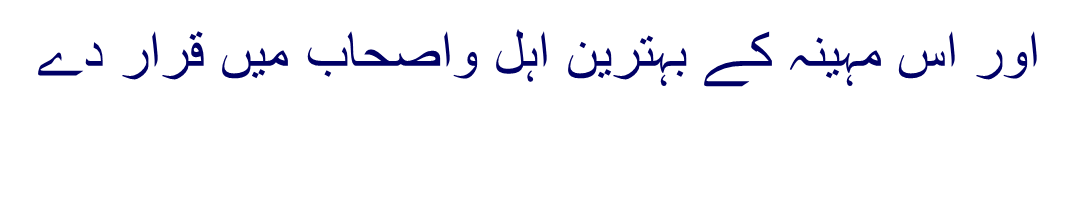 U
और इस महीने के बेहतरीन एहल व असहाब में क़रार दे।
waj-`al-na lishah-rina min khay-ri ah-liw-wa ashab
Du’a # 44 - Welcoming of the Month of Ramadan
Du’a # 44 - Welcoming of the Month of Ramadan
دُعَاؤُهُ لِدُخُوْلِ شَهْرِ رَمَضَانَ
دُعَاؤُهُ لِدُخُوْلِ شَهْرِ رَمَضَانَ
اللّهُمّ صلِّ على مُحمّدٍ وآلِهِ
O Allah, bless Muhammad and his Household,


اللہ ! محمد اور ا ن کی آل پر رحمت نازل فرما
ऐ अल्लाह! मोहम्मद (स0) और उनकी आल (अ0) पर रहमत नाज़िल फ़रमा
allahumma salli `ala muham-madiw-wa alih
Du’a # 44 - Welcoming of the Month of Ramadan
Du’a # 44 - Welcoming of the Month of Ramadan
دُعَاؤُهُ لِدُخُوْلِ شَهْرِ رَمَضَانَ
دُعَاؤُهُ لِدُخُوْلِ شَهْرِ رَمَضَانَ
وامْحقْ ذُنُوبنا مع إمْحاقِ هِلالِهِ
efface our sins along with the effacing of its crescent moon, and

اور اس کے چاند کے گھٹنے کے ساتھ ہمارے گناہوں کو بھی محو کر دے
और इस चान्द के घटने के साथ हमारे गुनाहों को भी महो कर दे
wam-haq dhunubana ma' im-haqi hilalih
Du’a # 44 - Welcoming of the Month of Ramadan
Du’a # 44 - Welcoming of the Month of Ramadan
دُعَاؤُهُ لِدُخُوْلِ شَهْرِ رَمَضَانَ
دُعَاؤُهُ لِدُخُوْلِ شَهْرِ رَمَضَانَ
واسْلخْ عنّا تبِعاتِنا مع انْسِلاخِ أيّامِهِ
make us pass forth from the ill effects of our acts with the passing of its days,

اورجب اس کے دن ختم ہونے پر آئیں تو ہمارے گناہوں کا وبال ہم سے دور کر دے
और जब इसके दिन ख़त्म होने पर आएं तो हमारे गुनाहों का वबाल हमसे दूर कर दे
was-lakh `an-na tabi`atina ma' ansilakhi ayyamih
Du’a # 44 - Welcoming of the Month of Ramadan
Du’a # 44 - Welcoming of the Month of Ramadan
دُعَاؤُهُ لِدُخُوْلِ شَهْرِ رَمَضَانَ
دُعَاؤُهُ لِدُخُوْلِ شَهْرِ رَمَضَانَ
حتّى ينْقضِي عنّا وقدْ
until it leaves us behind, while within it You have


تا کہ یہ مہینہ اس طرح تمام ہو کہ تو ہمیں
ताके यह महीना इस तरह तमाम हो
hatta yanqadia `an-na waqad-
Du’a # 44 - Welcoming of the Month of Ramadan
Du’a # 44 - Welcoming of the Month of Ramadan
دُعَاؤُهُ لِدُخُوْلِ شَهْرِ رَمَضَانَ
دُعَاؤُهُ لِدُخُوْلِ شَهْرِ رَمَضَانَ
صفّيْتنا فِيهِ مِنْ الْخطِيئاتِ
purified us of offenses and

خطاؤں سے پاک او
के तू हमें ख़ताओं से पाक
saf-fay-tana fihi minal-khati-at
Du’a # 44 - Welcoming of the Month of Ramadan
Du’a # 44 - Welcoming of the Month of Ramadan
دُعَاؤُهُ لِدُخُوْلِ شَهْرِ رَمَضَانَ
دُعَاؤُهُ لِدُخُوْلِ شَهْرِ رَمَضَانَ
وأخْلصْتنا فِيهِ مِن السّيِّئاتِ
rid us of evil deeds!

گناہوں سے بری کر چکا ہو
और गुनाहों से बरी कर चुका हो।
wa akh-las-tana fihi minas-say-yi-at
Du’a # 44 - Welcoming of the Month of Ramadan
Du’a # 44 - Welcoming of the Month of Ramadan
دُعَاؤُهُ لِدُخُوْلِ شَهْرِ رَمَضَانَ
دُعَاؤُهُ لِدُخُوْلِ شَهْرِ رَمَضَانَ
اللّهُمّ صلِّ على مُحمّدٍ وآلِهِ
O Allah, bless Muhammad and his Household, and

۔اے اللہ ! محمد اور ان کی آل پر رحمت نازل فرما
ऐ अल्लाह! मोहम्मद (स0) और उनकी आल (अ0) पर रहमत नाज़िल फ़रमा
allahumma salli `ala muham-madiw-wa alih
Du’a # 44 - Welcoming of the Month of Ramadan
Du’a # 44 - Welcoming of the Month of Ramadan
دُعَاؤُهُ لِدُخُوْلِ شَهْرِ رَمَضَانَ
دُعَاؤُهُ لِدُخُوْلِ شَهْرِ رَمَضَانَ
وإنْ مِلْنا فِيهِ فعدِّلْنا
should we go off to one side in this month, set us a right;

اس مہینہ میں اگر ہم حق سے منہ موڑیں
और इस महीने में अगर हम हक़ से मुंह मोड़े तो हमें सीधा रास्ते पर लगा दे
wa im-mil-na fihi fa'addilna
Du’a # 44 - Welcoming of the Month of Ramadan
Du’a # 44 - Welcoming of the Month of Ramadan
دُعَاؤُهُ لِدُخُوْلِ شَهْرِ رَمَضَانَ
دُعَاؤُهُ لِدُخُوْلِ شَهْرِ رَمَضَانَ
وإنْ زُغْنا فِيهِ فقوِّمْنا
should we swerve, point us straight; and


تو ہمیں سیدھے راستہ پر لگا دے
और कजरवी इख़्तियार करें तो हमारी इस्लाह व दुरूस्तगी फ़रमा
wa in zugh-na fihi faqawwimna
Du’a # 44 - Welcoming of the Month of Ramadan
Du’a # 44 - Welcoming of the Month of Ramadan
دُعَاؤُهُ لِدُخُوْلِ شَهْرِ رَمَضَانَ
دُعَاؤُهُ لِدُخُوْلِ شَهْرِ رَمَضَانَ
وإنِ اشْتمل عليْنا عدُوُّك الشّيْطانُ فاسْتنْقِذْنا مِنْهُ
should Your enemy Satan enwrap us, rescue us from him!

اگر تیرا دشمن شیطان ہمارے گرد احاطہ کرے تو اس کے پنجے سے چھڑا لے
और अगर तेरा दुश्मन शैतान हमारे गिर्द एहाता करे तो उसके पन्जे से छुड़ा ले।
wa ini ash-tamala `alay-na `adu-wukash-shaytanu fas-tanqidh-na minh
Du’a # 44 - Welcoming of the Month of Ramadan
Du’a # 44 - Welcoming of the Month of Ramadan
دُعَاؤُهُ لِدُخُوْلِ شَهْرِ رَمَضَانَ
دُعَاؤُهُ لِدُخُوْلِ شَهْرِ رَمَضَانَ
اللّهُمَّ اشْحنْهُ بِعِبادتِنا إيّاك
O Allah, fill this month with our worship of You,


۔ بارالہا! اس مہینہ کا دامن ہماری عبادتوں سے جو تیرے لئے بجا لائی گئی
बारे इलाहा! इस महीने का दामन हमारी इबादतों से जो तेरे लिये बजा लाई गई हों,
allahumma ish-han-hu bi`ibadatina iyyak
Du’a # 44 - Welcoming of the Month of Ramadan
Du’a # 44 - Welcoming of the Month of Ramadan
دُعَاؤُهُ لِدُخُوْلِ شَهْرِ رَمَضَانَ
دُعَاؤُهُ لِدُخُوْلِ شَهْرِ رَمَضَانَ
وزيِّنْ أوْقاتهُ بِطاعتِنا لك
adorn its times with our obedience toward You,


اس کے لمحات کو ہماری اطاعتوں سے سجا دے
भर दे और इसके लम्हात को हमारी इताअतों से सजा दे
wa zay-yin aw-qatahu bita'tina lak
Du’a # 44 - Welcoming of the Month of Ramadan
Du’a # 44 - Welcoming of the Month of Ramadan
دُعَاؤُهُ لِدُخُوْلِ شَهْرِ رَمَضَانَ
دُعَاؤُهُ لِدُخُوْلِ شَهْرِ رَمَضَانَ
وأعِنّا فِي نهارِهِ على صِيامِهِ وفِي ليْلِهِ على
help us during its daytime with its fast, and in its night with prayer and

ر اس کے دنوں میں روزے رکھنے اور اس کی راتوں میں نمازیں پڑھنے
और इसके दिनों में रोज़े रखने और इसकी रातों में नमाज़ें पढ़ने,
wa ai'n-na fi naharihi `ala siamih
Du’a # 44 - Welcoming of the Month of Ramadan
Du’a # 44 - Welcoming of the Month of Ramadan
دُعَاؤُهُ لِدُخُوْلِ شَهْرِ رَمَضَانَ
دُعَاؤُهُ لِدُخُوْلِ شَهْرِ رَمَضَانَ
الصّلاةِ والتّضرُّعِ إليْك
pleading toward You,


تیرے حضور گڑگڑانے
तेरे हुज़ूर गिड़गिड़ाने
wa fi lay-lihi
Du’a # 44 - Welcoming of the Month of Ramadan
Du’a # 44 - Welcoming of the Month of Ramadan
دُعَاؤُهُ لِدُخُوْلِ شَهْرِ رَمَضَانَ
دُعَاؤُهُ لِدُخُوْلِ شَهْرِ رَمَضَانَ
والْخُشُوعِ لك
humility toward You,


تیرے سامنے وعجز والحاح کرنے
तेरे सामने अज्ज़
`alas-salati wat-tadar-rui' ilay-k
Du’a # 44 - Welcoming of the Month of Ramadan
Du’a # 44 - Welcoming of the Month of Ramadan
دُعَاؤُهُ لِدُخُوْلِ شَهْرِ رَمَضَانَ
دُعَاؤُهُ لِدُخُوْلِ شَهْرِ رَمَضَانَ
والذِّلّةِ بيْن يديْك
and lowliness before You,


اور تیرے رو برو ذلت وخواری کا مظاہرہ کرنے
व इलहाह करने और तेरे रू बरू ज़िल्लत व ख़्वारी का मुज़ाहेरा करने, इन सबमें हमारी मदद फ़रमा।
wal-khushui' laka wadh-dhil-lati bay-na yaday-k
Du’a # 44 - Welcoming of the Month of Ramadan
Du’a # 44 - Welcoming of the Month of Ramadan
دُعَاؤُهُ لِدُخُوْلِ شَهْرِ رَمَضَانَ
دُعَاؤُهُ لِدُخُوْلِ شَهْرِ رَمَضَانَ
حتّى لا يشْهد نهارُهُ عليْنا بِغفْلةٍ ولا ليْلُهُ بِتفْرِيطٍ
so that its daytime may not bear witness against our heedlessness, nor its night against our neglect!

ان سب میں ہماری مدد فرما۔ تاکہ اس کے دن ہمارے خلاف غفلت کی اور اس کی راتیں کوتاہی وتقصیر کی گواہی نہ دیں
ताके इसके दिन हमारे खि़लाफ़ ग़फ़लत की और इसकी रातें कोताही व तक़स्बर की गवाही न दें।
hat-ta la yash-hada naharuhu `alay-na bighaf-latiw-wa la lay-luhu bitaf-rit
Du’a # 44 - Welcoming of the Month of Ramadan
Du’a # 44 - Welcoming of the Month of Ramadan
دُعَاؤُهُ لِدُخُوْلِ شَهْرِ رَمَضَانَ
دُعَاؤُهُ لِدُخُوْلِ شَهْرِ رَمَضَانَ
اللّهُمّ
O Allah,


اے اللہ !
ऐ अल्लाह!
allahumma
Du’a # 44 - Welcoming of the Month of Ramadan
Du’a # 44 - Welcoming of the Month of Ramadan
دُعَاؤُهُ لِدُخُوْلِ شَهْرِ رَمَضَانَ
دُعَاؤُهُ لِدُخُوْلِ شَهْرِ رَمَضَانَ
واجْعلْنا فِي سائِرِ الشُّهُورِ والأيّامِ كذلِك ما عمّرْتنا
make us like this in the other months and days as long as You givest us life, and


تمام مہینوں اور دنوں میں جب تک تو ہمیں زندہ رکھے
तमाम महीनों और दिनों में जब तक तू हमें ज़िन्दा रखे, ऐसा ही क़रार दे।
waj-`al-na fi sa-irish-shuhuri wal-ay-yami kadhalika ma `am-mar-tana
Du’a # 44 - Welcoming of the Month of Ramadan
Du’a # 44 - Welcoming of the Month of Ramadan
دُعَاؤُهُ لِدُخُوْلِ شَهْرِ رَمَضَانَ
دُعَاؤُهُ لِدُخُوْلِ شَهْرِ رَمَضَانَ
واجْعلْنا مِنْ عِبادِك الصّالِحِين
place us among Your righteous servants,


ایسا ہی قرار دے اور ہمیں ان بندوں میں شامل فرما
और हमें उन बन्दों में शामिल फ़रमा
waj-`al-na min i'badikas-salihin
Du’a # 44 - Welcoming of the Month of Ramadan
Du’a # 44 - Welcoming of the Month of Ramadan
دُعَاؤُهُ لِدُخُوْلِ شَهْرِ رَمَضَانَ
دُعَاؤُهُ لِدُخُوْلِ شَهْرِ رَمَضَانَ
الّذِين يرِثُون الْفِرْدوْس هُمْ فِيها خالِدُون
(those who shall inherit Paradise, therein dwelling forever),

جو فردوس بریں کی زندگی کے ہمیشہ ہمیشہ کے لیے وارث ہوں گے
जो फ़िरदौसे बरीं की ज़िन्दगी के हमेशा हमेशा के लिये वारिस होंगे।
(al-ladhina yarithunal-fir-daw-sa hum fiha khalidun)
Du’a # 44 - Welcoming of the Month of Ramadan
Du’a # 44 - Welcoming of the Month of Ramadan
دُعَاؤُهُ لِدُخُوْلِ شَهْرِ رَمَضَانَ
دُعَاؤُهُ لِدُخُوْلِ شَهْرِ رَمَضَانَ
والّذِين يُؤْتُون ما آتوْا وقُلُوبُهُمْ وجِلةٌ أنّهُمْ إلى ربِّهِمْ راجِعُون
those who give what they give, while their hearts quake, that they are returning to their Lord),

اور وہ کہ جو کچھ وہ خدا کی راہ میں دے سکتے ہیں دیتے ہیں پھر بھی ان کے دلوں کو یہ کھٹکا لگا رہتا ہے
और व हके जो कुछ वह ख़ुदा की राह में दे सकते हैं, देते हैं। फिर भी उनके दिलों को यह खटका लगा रहता है के उन्हें अपने परवरदिगार की तरफ़ पलट कर जाना है।
(wal-ladhina yu-tuna ma ataw-a waqulubuhum wajilatun an-nahum ila rab-bihim raji`uwn)
Du’a # 44 - Welcoming of the Month of Ramadan
Du’a # 44 - Welcoming of the Month of Ramadan
دُعَاؤُهُ لِدُخُوْلِ شَهْرِ رَمَضَانَ
دُعَاؤُهُ لِدُخُوْلِ شَهْرِ رَمَضَانَ
ومِن الّذِين يُسارِعُون فِي الْخيْراتِ وهُمْ لها سابِقُون
those (who vie in good works, outracing to them!)

                          اوران لوگوں میں سے جو نیکیوں میں جلدی کرتے ہیں اور وہی تو لوگ ہیں جو بھلائیوں میں آگے نکل جانے والے ہیں  انہیں اپنے پروردگار کی طرف پلٹ کر جانا ہے
और उन लोगों में से जो नेकियों में जल्दी करते हैं और वोही तो वह लोग हैं जो भलाइयों में आगे निकल जाने वाले हैं।
wa minal-ladhina (yusari`uwna fil-khay-rati wahum laha sabiqun)
Du’a # 44 - Welcoming of the Month of Ramadan
Du’a # 44 - Welcoming of the Month of Ramadan
دُعَاؤُهُ لِدُخُوْلِ شَهْرِ رَمَضَانَ
دُعَاؤُهُ لِدُخُوْلِ شَهْرِ رَمَضَانَ
اللّهُمّ صلِّ على مُحمّدٍ وآلِهِ
O Allah, bless Muhammad and his Household


اے اللہ !محمد اور ان کی آل پر ہر وقت اور ہر گھڑی اور ہر حال میں اس قدر رحمت نازل فرما
ऐ अल्लाह! मोहम्मद (स0) और उनकी आल (अ0) पर
allahumma salli `ala muham-madiw-wa alih
Du’a # 44 - Welcoming of the Month of Ramadan
Du’a # 44 - Welcoming of the Month of Ramadan
دُعَاؤُهُ لِدُخُوْلِ شَهْرِ رَمَضَانَ
دُعَاؤُهُ لِدُخُوْلِ شَهْرِ رَمَضَانَ
فِي كُلِّ وقْتٍ وكُلِّ أوانٍ
in every time, in all moments, and


ہر وقت اور ہر گھڑی
हर वक़्त और हर घड़ी
fi kulli waqtin wakulli awan
Du’a # 44 - Welcoming of the Month of Ramadan
Du’a # 44 - Welcoming of the Month of Ramadan
دُعَاؤُهُ لِدُخُوْلِ شَهْرِ رَمَضَانَ
دُعَاؤُهُ لِدُخُوْلِ شَهْرِ رَمَضَانَ
وعلى كُلِّ حالٍ
in every state,


اور ہر حال میں
और हर हाल में
wa `ala kul-li hal
Du’a # 44 - Welcoming of the Month of Ramadan
Du’a # 44 - Welcoming of the Month of Ramadan
دُعَاؤُهُ لِدُخُوْلِ شَهْرِ رَمَضَانَ
دُعَاؤُهُ لِدُخُوْلِ شَهْرِ رَمَضَانَ
عدد ما صلّيْت على منْ صلّيْت عليْهِ
to the number that You have blessed whomsoever You have blessed and

اس قدر رحمت نازل فرما جتنی تو نے کسی پر نازل کی ہو
इस क़द्र रहमत नाज़िल फ़रमा जितनी तूने किसी पर नाज़िल की हो
`adada ma sal-lay-ta `ala man sal-lay-ta `alay-h
Du’a # 44 - Welcoming of the Month of Ramadan
Du’a # 44 - Welcoming of the Month of Ramadan
دُعَاؤُهُ لِدُخُوْلِ شَهْرِ رَمَضَانَ
دُعَاؤُهُ لِدُخُوْلِ شَهْرِ رَمَضَانَ
وأضْعاف ذلِك كُلِّهِ بِالأضْعافِ الّتِي لا يُحْصِيها غيْرُك
to multiples of all that, through multiples which none can count but You!

اوران سب رحمتوں سے دوگنی چوگنی کہ جسے تیرے علاوہ کوئی شمار نہ کر سکے
और उन सब रहमतों से दोगुनी चौगनी के जिसे तेरे अलावा कोई शुमार न कर सके।
wa ad`afa dhalika kul-lihi bil-ad-`afil-lati la yuh-siha ghay-ruk
Du’a # 44 - Welcoming of the Month of Ramadan
Du’a # 44 - Welcoming of the Month of Ramadan
دُعَاؤُهُ لِدُخُوْلِ شَهْرِ رَمَضَانَ
دُعَاؤُهُ لِدُخُوْلِ شَهْرِ رَمَضَانَ
إنّك فعّالٌ لِما تُرِيدُ.
Surely You are the Accomplisher of what You desire.

بیشک تو جو چاہتا ہے وہی کرنے والا ہے۔
बेशक तू जो चाहता है वही करने वाला है।
in-naka fa'-`alul-lima turid
Du’a # 44 - Welcoming of the Month of Ramadan
Du’a # 44 - Welcoming of the Month of Ramadan
دُعَاؤُهُ لِدُخُوْلِ شَهْرِ رَمَضَانَ
دُعَاؤُهُ لِدُخُوْلِ شَهْرِ رَمَضَانَ
اَللَّهُمَّ صَلِّ عَلَى مُحَمَّدٍ وَ آلِ مُحَمَّد
O' Allāh send Your blessings on Muhammad
and the family of Muhammad.

محمد اور ان کی آل پر رحمت نازل فرما
ऐ अल्लाह मुहम्मद और आले मुहम्मद पर अपनी सलामती रख़
allahumma salli `ala muhammadin wa ali muhammad
Du’a # 44 - Welcoming of the Month of Ramadan
دُعَاؤُهُ لِدُخُوْلِ شَهْرِ رَمَضَانَ
Please recite  Sūrat al-FātiḥahforALL MARHUMEEN
For any errors / comments please write to: rehanL@hotmail.com
Kindly recite Sura E Fatiha for Marhumeen of all those who have worked towards making this small work possible.
To display the font correctly, please use the Arabic font “Attari_Quran_Shipped” , Urdu font “Alvi Nastaleeq” & Hindi font “Mangal”. Download font here : http://www.duas.org/fonts/